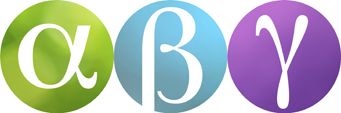 PROBLEMLÖSNING KAPITEL 4
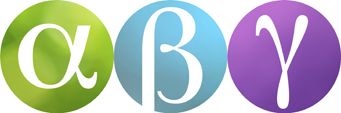 Välj metod:

GISSA OCH PRÖVA

RITA EN BILD

HITTA MÖNSTER
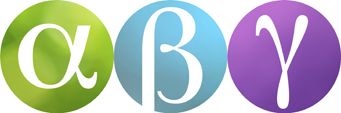 PROBLEM 1

Vilka tal saknas?

3     7     11     15     19     ?     ?
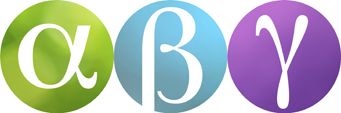 PROBLEM 2

Det tar en minut att såga en bräda i två delar. 

Hur lång tid tar det att såga brädan i fyra delar?
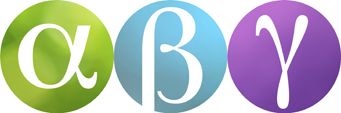 PROBLEM 3

Lukas har dubbelt så många femkronor som tiokronor.
Sammanlagt är mynten värda 60 kr.

Hur många mynt av varje sort har Lukas?
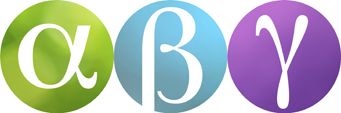 PROBLEM 4

Jag är större än 30 men mindre än 50.
Jag finns i 6:ans multiplikationstabell.
Min ena siffra är dubbelt så stor som den andra.
Om man adderar mina siffror får man 12.

Vilket tal är jag?
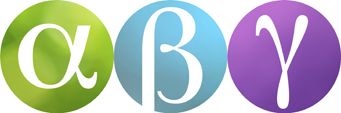 PROBLEM 5

Hur ser den sjunde figuren ut?
Figur 1
Figur 2
Figur 3
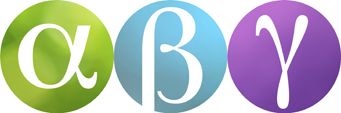 PROBLEM 6

Jamal står i en busskö.
Han står som nummer 5 framifrån
och som nummer 7 bakifrån.

Hur många står i kön?
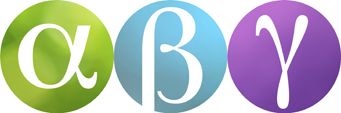 PROBLEM 7

Selma, Julia och Vera bor i samma hus.
När Selma ska träffa sina två kompisar kliver hon in i hissen och åker tre våningar ner till Julia. 
Sedan fortsätter Selma och Julia till Vera.
För att komma till Vera åker de upp fem våningar.
Vera bor på sjunde våningen.

På vilken våning bor Selma?
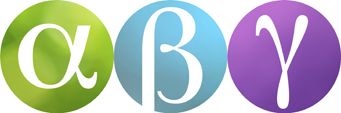 PROBLEM 8

Familjen Svensson har julgransplundring och barnen vill dela på skumtomtarna.
De kan inte få fem var, för då fattas det två skumtomtar. 
Om de får fyra var blir det två skumtomtar över.

Hur många barn har familjen Svensson och hur många skumtomtar finns det?
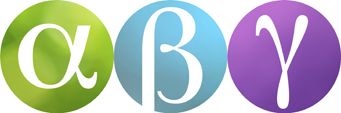 PROBLEM 9

Vilket är nästa tal?


1     2     3     5     7     10    13     17     ?
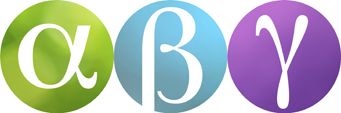 PROBLEM 10

Vad finns det för samband mellan talen? 
När du kommit på det kan du räkna ut vilket tal som ska stå istället för X.